學校建築要節能  舒適省電好設計
109北市萬芳國小
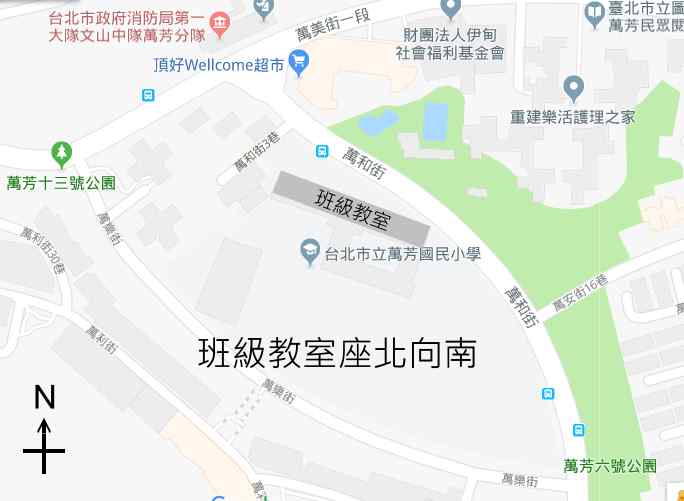 座北朝南
冬暖夏涼
安裝遮陽板
位置?
直的橫的?
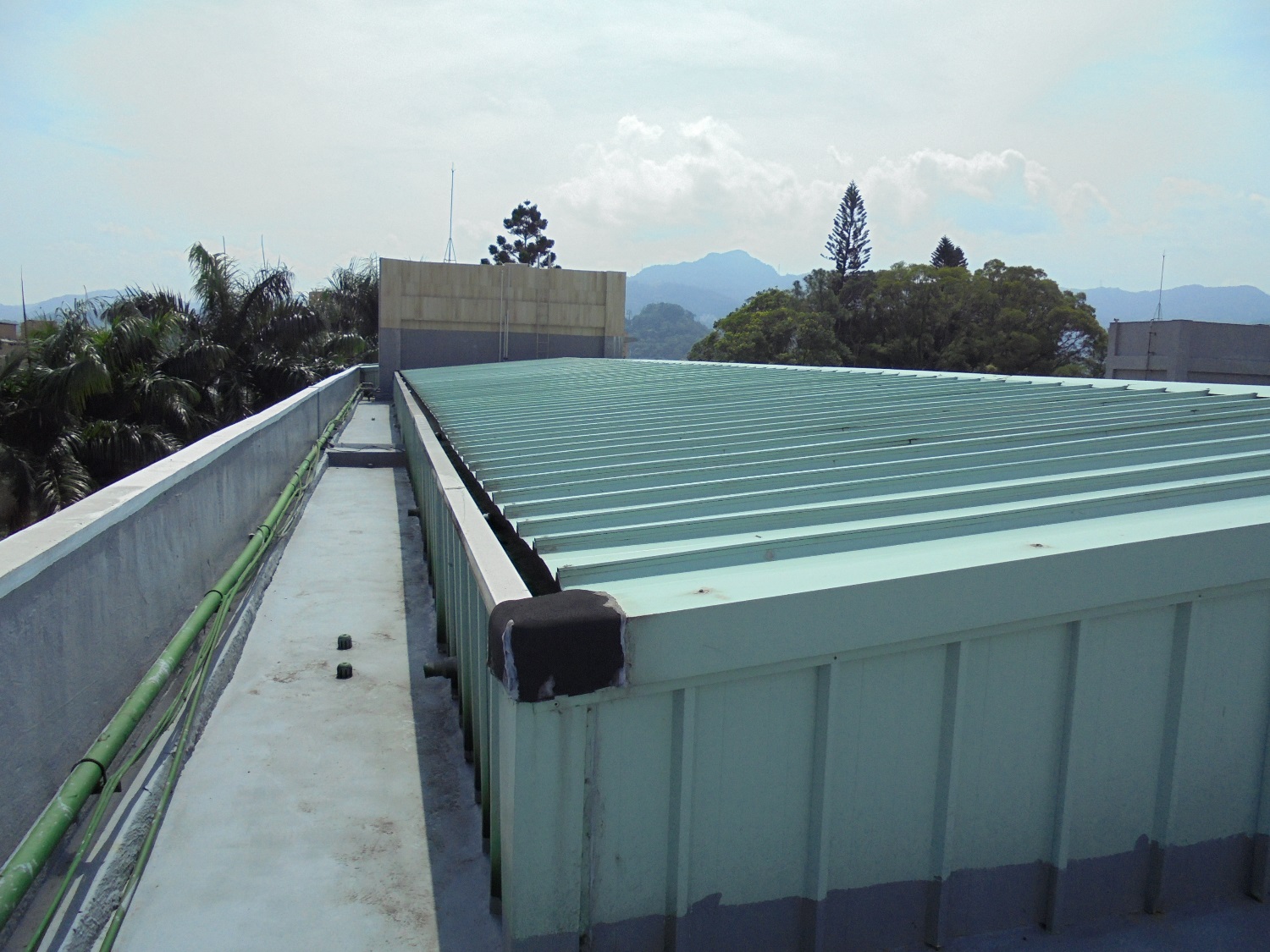 頂樓遮陽
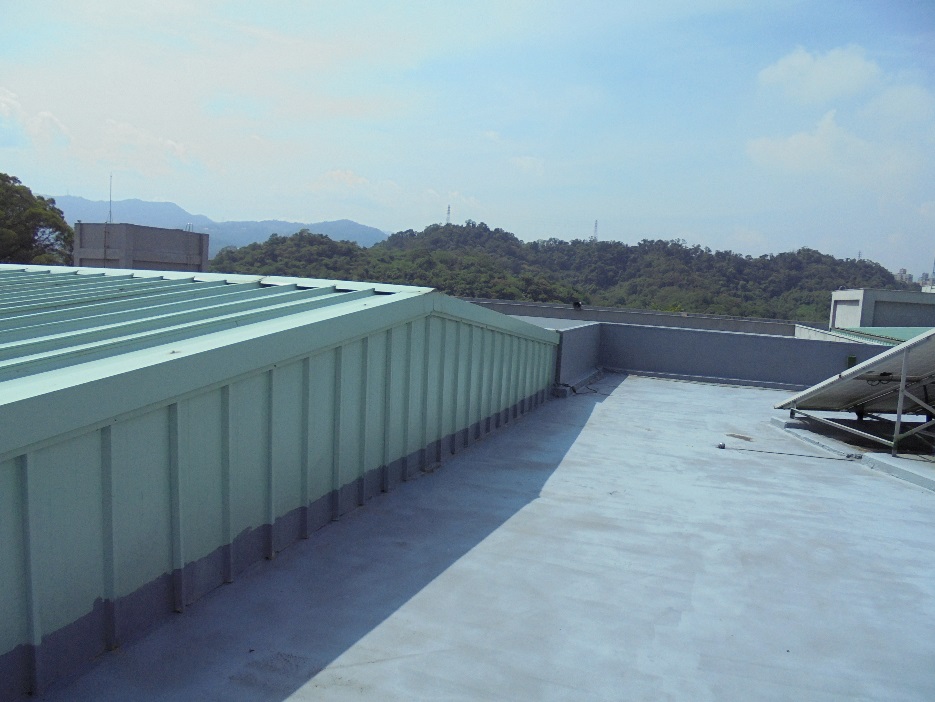 水霧降溫
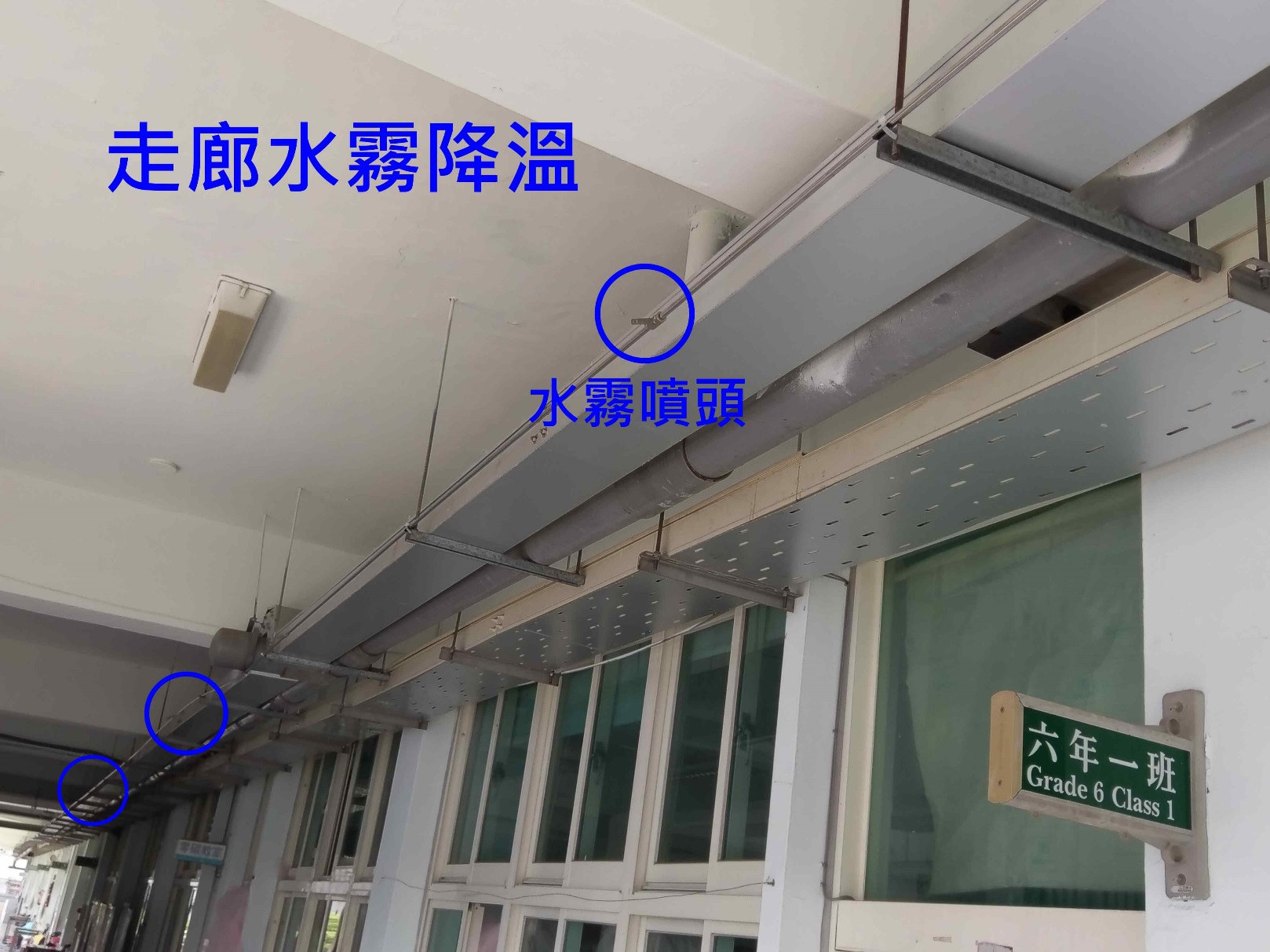 主機(廁所內)
想一想，說說看水霧降溫的原理?管線?  時間?  水量?設計重點?
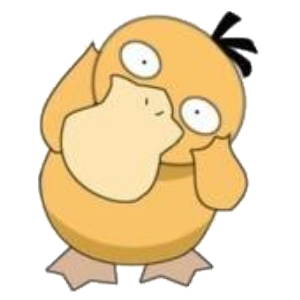 市電整合系統-先用太陽能太陽能電池不足時，轉換市電系統
太陽能熱水器
300公尺大操場-透水鋪面-海綿校園
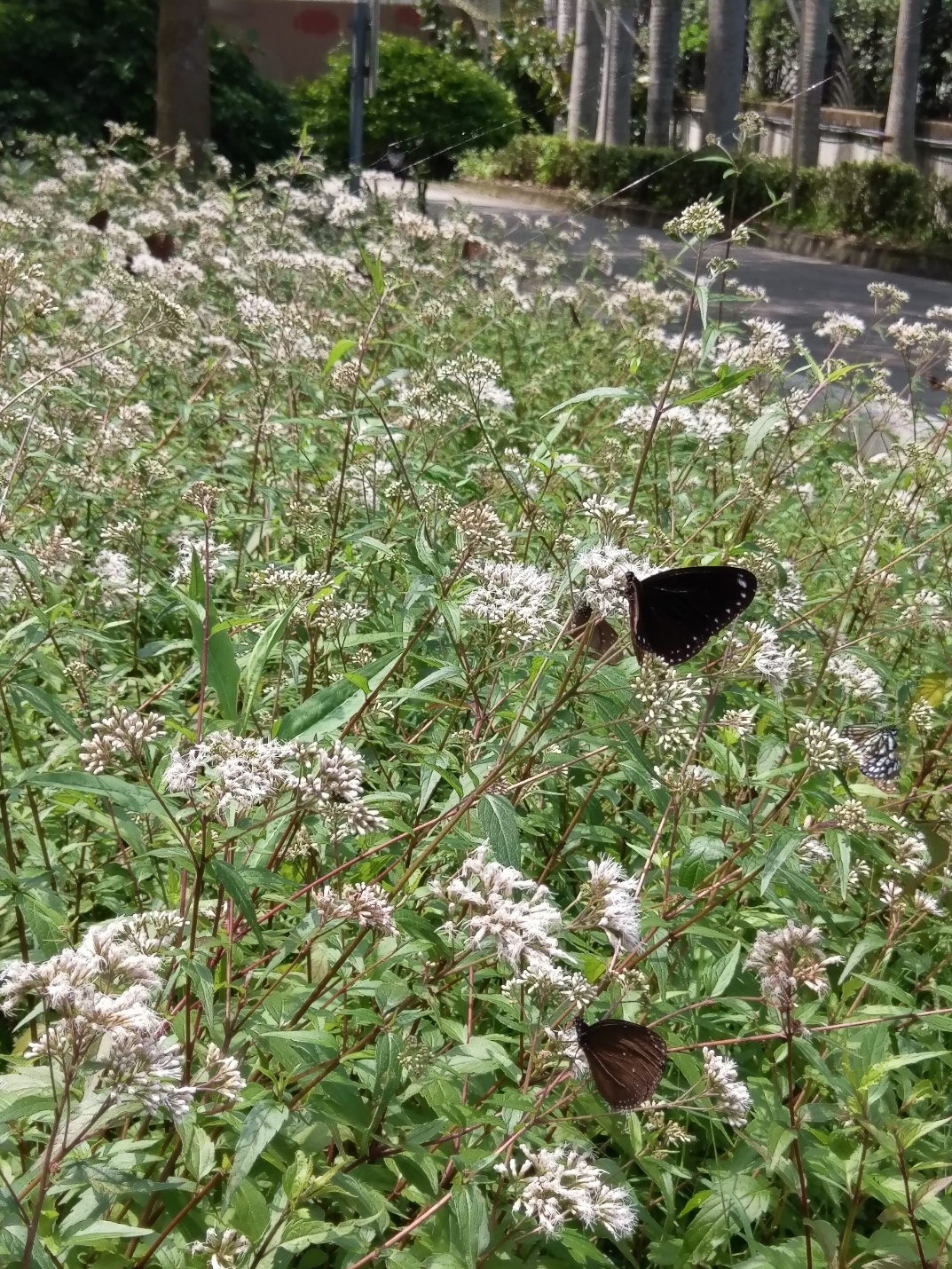 生態池   前庭蝴蝶
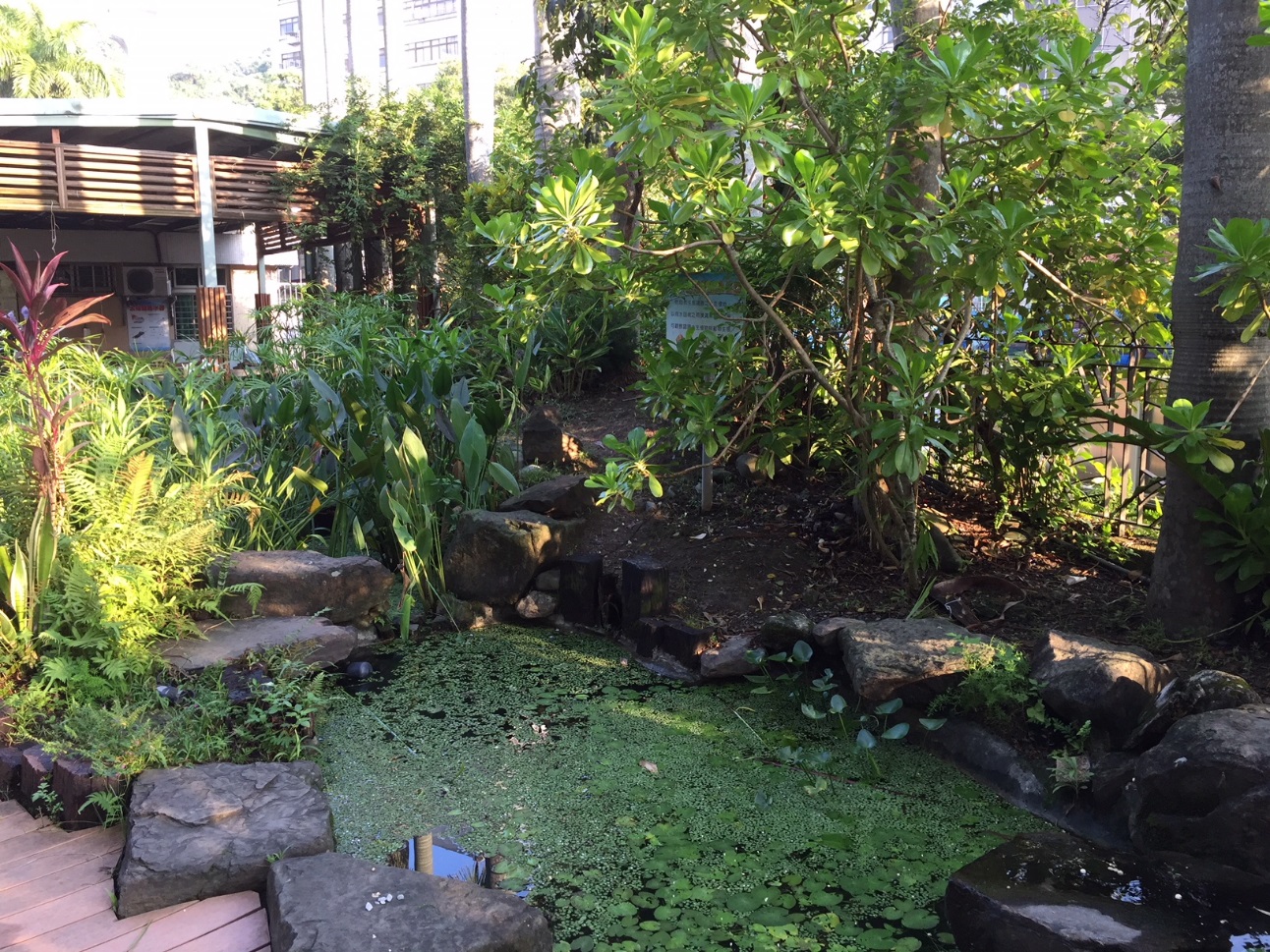 想一想，說說看海綿城市的好處?如果操場下設地下停車場，有甚麼優點?缺點?
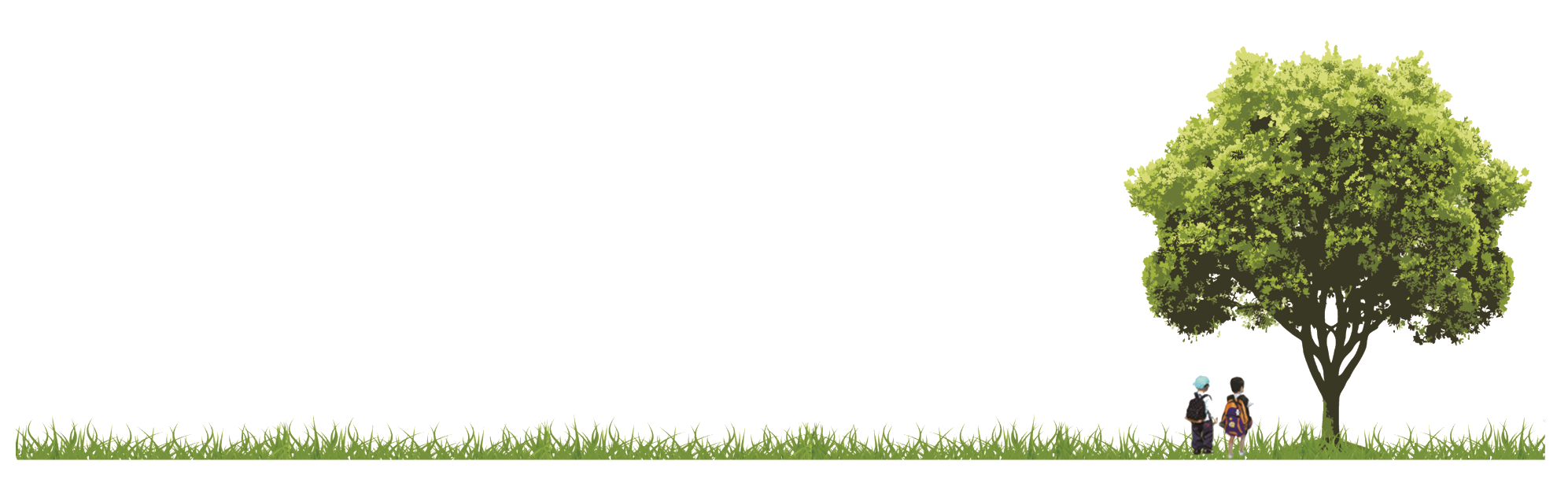